Type 1 Diabetes Investigation
Do you know anyone with Diabetes?
[Speaker Notes: Allow students to share.

Do you know if they have Type 1 or Type 2 Diabetes?]
What do you already know?
[Speaker Notes: In this lesson, we are going to focus on Type 1 Diabetes.]
What if You had Type 1 Diabetes?
[Speaker Notes: Allow students to share.

How do you think your life would be different if you had Type 1 Diabetes?]
Type 1 Diabetes
What do we need to know?
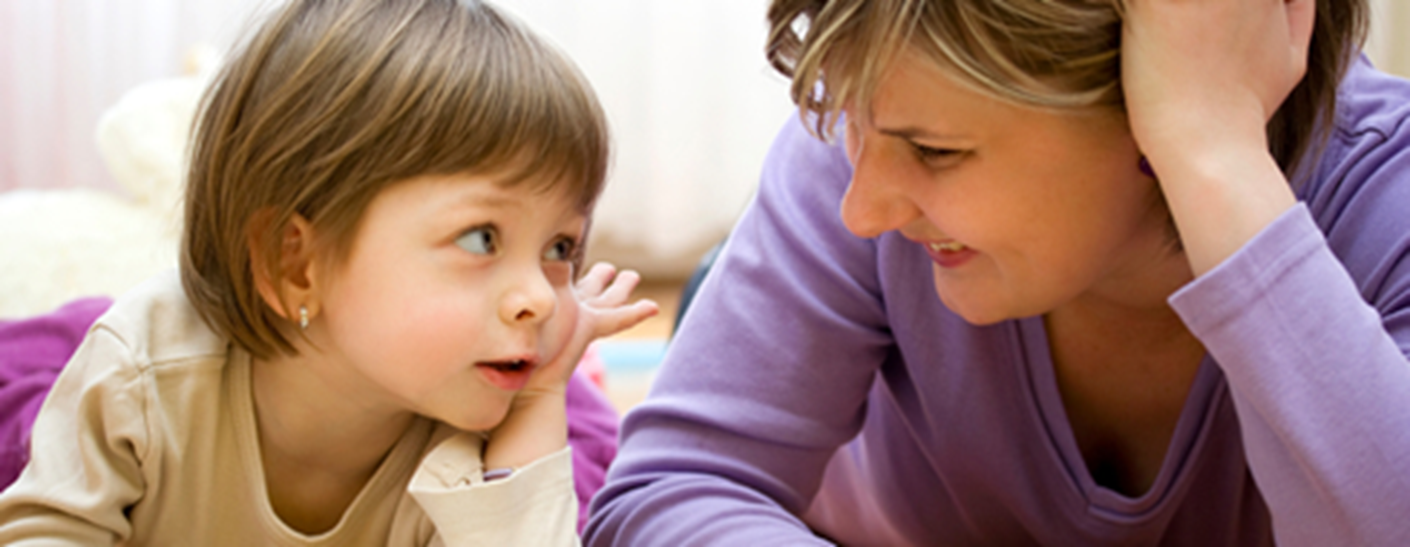 [Speaker Notes: As a parent or educator, what would you need/want to know about the disease?]
[Speaker Notes: What can you tell from this graphic organizer?]
Type 1 Diabetes
[Speaker Notes: What clues do you get from this slide?]
Type 1 Diabetes
[Speaker Notes: Does anyone know what is happening in this slide?  

Does anyone know the correct name for this tool?  Its purpose?]
Type 1 Diabetes
[Speaker Notes: What does this image show? 

What are they used for?]
Type 1 Diabetes
[Speaker Notes: Think back to your science class, does anyone know another name for glucose? 

What is the difference between the prefixes hyper and hypo?

What do you think Hyperglycemia is referring to? Hypoglycemia?]
Type 1 Diabetes
[Speaker Notes: What are the functions of the stomach? 

What about the pancreas? Blood vessels? Bloodstream?

What is insulin?]
[Speaker Notes: What’s another word for complication?]
Type 1 Diabetes
[Speaker Notes: What type of research do you thinking is being done?]
Your Turn
[Speaker Notes: Introduce Type 1 Project Options Investigation activity.]
The following video can be viewed at the end of the guided practice section of this lesson.
JDRF Type 1 Diabetes 101
An educational video about type 1 diabetes signs, symptoms, and treatment, featuring kids and teens with the disease
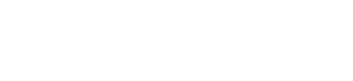 [Speaker Notes: Click on image to view video:
JDRF Type 1 Diabetes 101
An educational video about type 1 diabetes signs, symptoms, and treatment, featuring kids and teens with the disease.
http://youtu.be/E0M4oxBtnXo]
References and Resources
Images:
Microsoft Office Clip Art: Used with permission from Microsoft™. (Slides 1, 3, 4, 5, 6, 7, 8, 9, 10, 11, 12, 13, 14, 15, 16, 17)
Shutterstock™ images. Photos obtained with subscription. (Slide 18)
Websites: 
American Diabetes AssociationArticles and resources on diabeteshttp://www.diabetes.org/diabetes-basics/type-1/?loc=util-header_type1
Juvenile Diabetes Research Foundation (JDRF) Improving Lives Curing Type 1 DiabetesThe leading global organization funding type 1 diabetes (T1D) researchhttp://jdrf.org/